ELTE BTK osztatlan tanárképzés
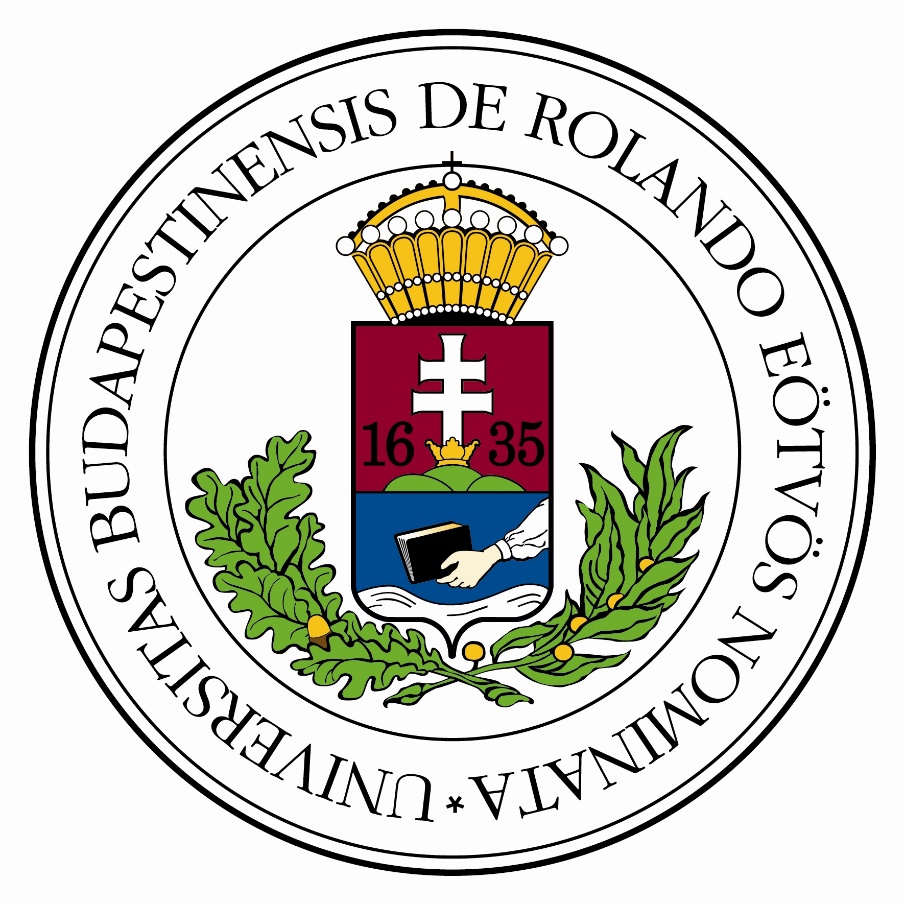 Balla Barbara 
Másodéves angol-történelem osztatlan tanárszakos hallgató
„1635-ben Nagyszombaton elültettünk egy fát…”
Mi is ez az osztatlan tanárképzés??

Tudós Tanárok – Tanár Tudósok? IGEN! 

Bekerülés- egyáltalán lehetséges?

2015: 360 
2016: 382 pont!   Pontgyűjtő akció 
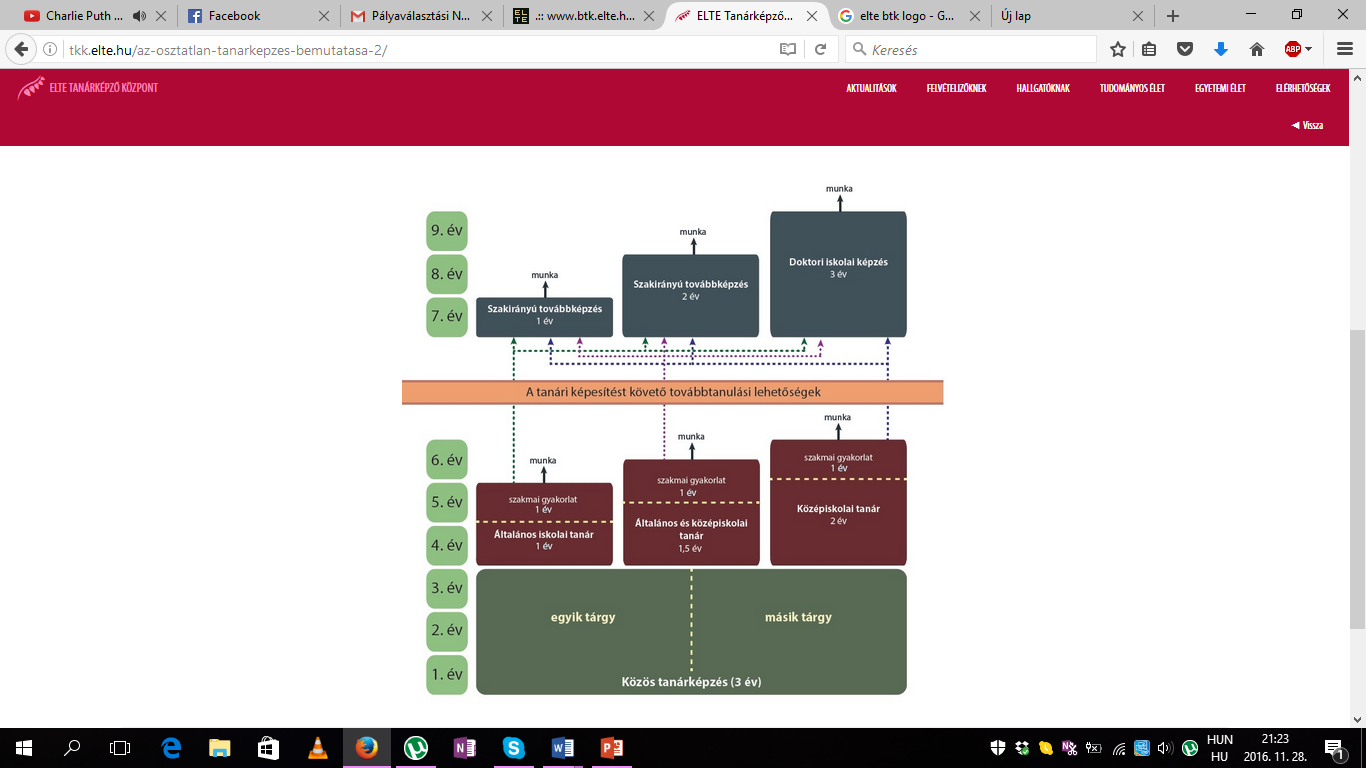 Anglisztika Ba – Történelem BA
2016: 418 (csökkent az előzőhöz képest)
Basic: emelt angol érettségi 
Minor /specializáció 
MA:  Anglisztika, Amerikanisztika, Nyelvészet
2016: 345 pont 
Töri emelt 
Minor, szakirány 
            muzeológia, levéltár, V4,  német 
MA: korszakok szerint töri, muzeológia, levéltár
#PATINA #Presztízs #Kiválóság
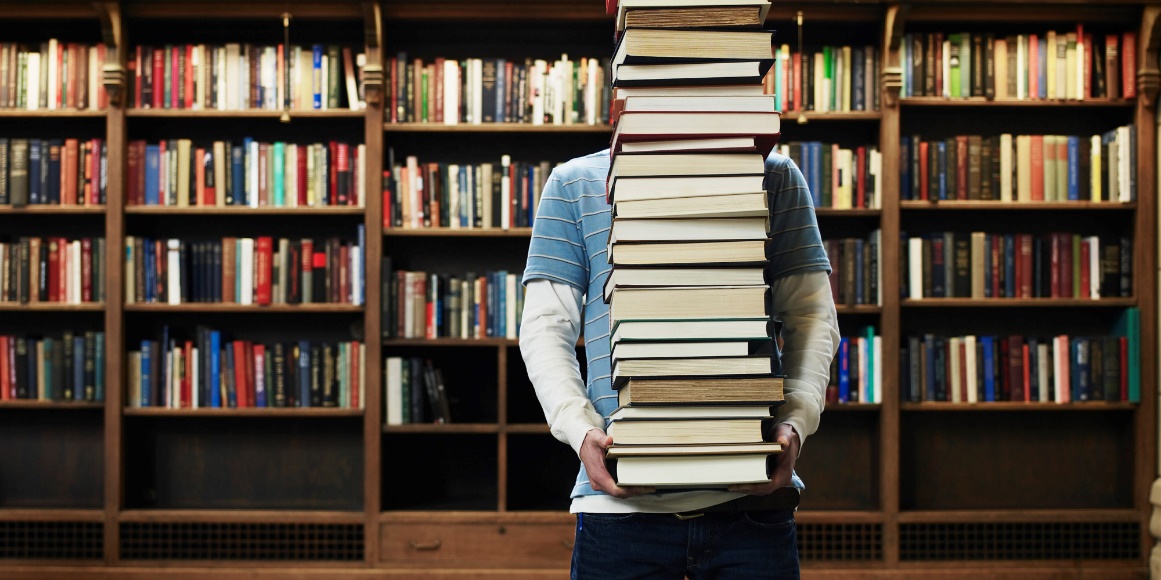 Oktatói és hallgatói kiválóság 
Milyen a bölcsészélet? 
Lehetőségek (Erasmus, ösztöndíj) 
Buli van azért? 
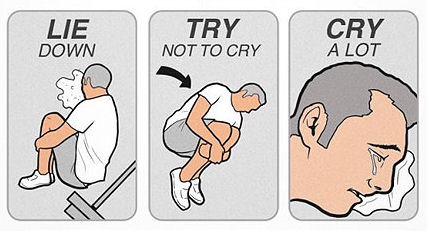 Hasznos oldalak
http://tkk.elte.hu/az-osztatlan-tanarkepzes-bemutatasa-2/
https://www.btk.elte.hu/
https://www.elte.hu/content/kari-nyilt-napok.e.7934

NYÍLT NAPOK: 
BTK: 2017. 01.27. 10.11 – Múzeum körút
Köszönöm a figyelmet!
INGYIRIBINGYIRIIIIII ELTE! #onelove